GST & Indirect Taxes Committee
The Institute of Chartered Accountants of India
Introduction to GST Notices & Analysis of common SCNs demanding GST [SCNs U/s. 73, 74, 76 etc.]			           - CA. Shaikh Abdul Samad. A
GST
RED FLAGS FOR RECEIVING A SHOW CAUSE NOTICE IN GST
RED FLAGS FOR RECEIVING A SHOW CAUSE NOTICE IN GST
assessments
Scrutiny of returns U/s. 61 Instruction No. 02/2022-GST 
Assessment of non-filers of returns U/s. 62
Assessment of unregistered persons U/s. 63
Summary assessment U/s. 64
SCN
audits
investigation U/s. 67
Audit by tax authorities U/s. 65
Special audit U/s. 66
SCN U/s. 73
V/s.
SCN U/s. 74
UNDERSTANDING THE NUANCES OF SEC. 73 & SEC. 74 OF THE CGST ACT, 2017
Section 74 of the CGST Act, 2017
Section 73 of the CGST Act, 2017
APPLICATION:

Where it appears to the proper officer that -
any tax has not been paid ( or )
any tax short paid ( or )
Any tax erroneously refunded, ( or )
where input tax credit has been wrongly availed or utilised for any reason,
other than the reason of fraud or any wilful-misstatement or suppression of facts to evade tax
APPLICATION:

Where it appears to the proper officer that -
any tax has not been paid ( or )
any tax short paid ( or )
Any tax erroneously refunded ( or )
where input tax credit has been wrongly availed or utilised 
by reason of fraud or any wilful-misstatement or suppression of facts to evade tax
UNDERSTANDING THE NUANCES OF SEC. 73 & SEC. 74 OF THE CGST ACT, 2017
Section 74 of the CGST Act, 2017
Section 73 of the CGST Act, 2017
TIME LIMIT FOR ORDER:

Within a period of FIVE YEARS from the due date for furnishing of annual return for the financial year.
TIME LIMIT FOR ORDER:

Within a period of THREE YEARS from the due date for furnishing of annual return for the financial year.
TIME LIMIT FOR NOTICE:

…. at least SIX MONTHS prior to the time limit specified for issuance of order.
TIME LIMIT FOR NOTICE:

…. at least THREE MONTHS prior to the time limit specified for issuance of order.
UNDERSTANDING THE NUANCES OF SEC. 73 & SEC. 74 OF THE CGST ACT, 2017
Section 74 of the CGST Act, 2017
Section 73 of the CGST Act, 2017
PENALTY:

…….pays the said tax along with interest within THIRTY DAYS of DoC of SCN | PENALTY = 25% of the tax demand proposed in the notice.

…….pays the said tax along with interest within THIRTY DAYS of DoC of Order | PENALTY = 50% of the tax demand proposed in the notice.
PENALTY:

…….pays the said tax along with interest within THIRTY DAYS of DoC of SCN = No PENALTY.

OTHER CASES PENALTY is: 
Rs. 10,000.00
10% of the Tax demanded in the notice.
UNDERSTANDING SEC. 76
UNDERSTANDING THE IMPACT OF SEC. 76 OF THE CGST ACT, 2017
SECTION 76 
It safeguards the government's financial interests.

Section 76 outlines the overriding effect of demand and recovery proceedings.

It states that any order, direction, or decree issued by an appellate authority, tribunal, or court under the CGST Act or any other law cannot hinder the government's power to recover tax dues.
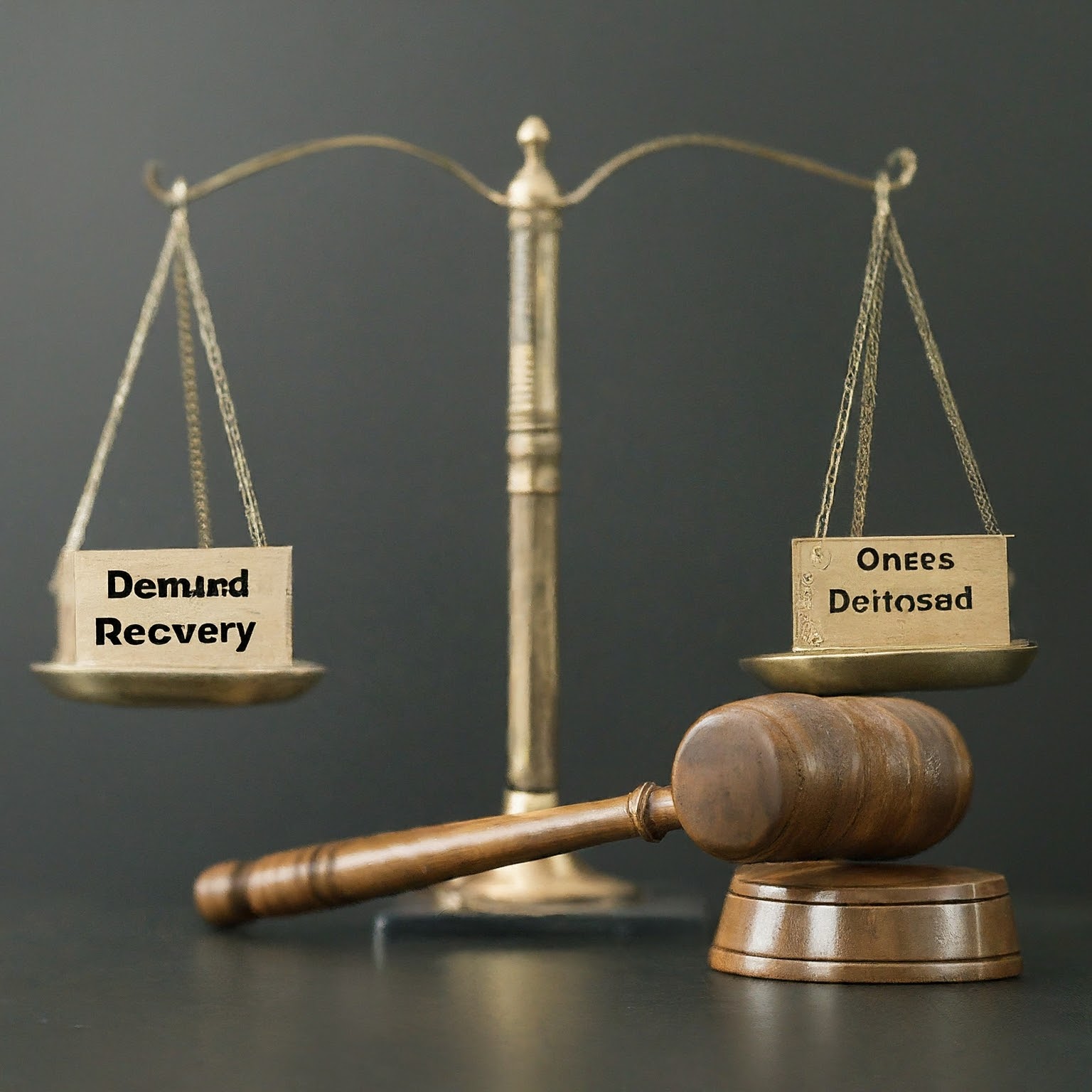 CHARACTERISTICS OF NOTICE ISSUED IN GST
CHARACTERISTICS OF NOTICE ISSUED IN GST
The notice should contain details of the alleged discrepancy and proposes the amount payable. The notice will be considered to be Vague if it doesn't specify allegations. CCE V/s. Brindavan Beverages (P) Ltd. 2007 (6) TMI 4 (SC)
The SCN should reference the specific sections of the GST Act that the taxpayer is alleged to have violated. This helps the taxpayer understand the legal basis for the notice.
Notice should be written in simple and easy-to-understand language, avoiding complex legal jargon.
The speaking notice should be accompanied with Form GST DRC 01 online. As per amendment to sub-rule (1A) of rule 142 of TNGST Rules, with effect from 15.10.2022, requirement of issue of Form GST DRC-01A is not statutorily imperative but optional. Vishaka Exports V/s. Assistant Commissioner (ST) (FAC) [2023] 147 taxmann.com 579 (Madras)
CHARACTERISTICS OF NOTICE ISSUED IN GST
Notice to be communicated manually, if the GST Registration has been cancelled. Eastern Machine Bricks & Tiles Industries V/s. State of U.P [2024] 158 taxmann.com 384 (Allahabad)
It provides the taxpayer with an opportunity to explain the reasons for non-compliance in writing within 30 days of receiving the same. 
Tax demand confirmed without hearing assessed is void Tvl. PL Lawrence Eggs Stores V/s. Assistant Commissioner [2024] 161 taxmann.com 371 (Madras)
A Non-payment of GST cannot instigate an action under section 74. Section 74(1) can be invoked solely when tax non-payment is a result of fraud or willful mis-statement/suppression of facts to evade tax. C.C., C.E. & S.T. – Bangalore (Adjudication) Etc. Vs. M/s Northern Operating Systems Pvt. Ltd. – 2022(5) TMI 967
DIFFERENCE IN TURNOVER IN OUTWARD SUPPLY
RATIONAL:
Different GSTIN of the recipient.
Reconciliation between the two GSTIN.
RATIONAL:
Other Income in the Profit & Loss Account not considered.
Schedule – I transactions
WDV of assets sold.
No Supply in not considered in the  returns.
Incidental cost added to the transaction value.
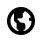 GSTR 9 / 1 / 3B
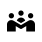 Audited Profit & Loss Account
CONTENTION
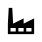 GSTR 1 / 3B
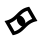 GSTR 7A
RCM LIABILITY GSTR 2A vis-à-vis GSTR 3B
Not in books 
Letter to supplier
CONTENTION
Payment 
in BoA
in Bank Statement
(or)
60 days from the date of TI
(W.E.E)
Proof of tax invoice
Undertaking
REVERSAL OF ITCGSTR 3B NOT FILED BY SUPPLIER
Sec. 41 (2) - ITC availed in respect of supplies of goods or services or both, if the tax payable whereon has not been paid by the supplier, shall be subject to reversal along with applicable interest, by the said person in such manner as may be prescribed
→ Reversal Due -
Rule 37
Rule 39
Rule 42 / 43
Sec. 79
Rule 37A – 
supplier fails to deposit such taxes 
Reverse ITC within 30th of Nov following the end of the FY. (without interest)
Lapse in reversal will result in interest liability
Re-credit allowed (if the supplier pays the tax)
CONTENTION
→ New Provision –
Sec. 41 (01.10.22)
Rule 37A (31.12.22)
Doctrine of impossibility
28th GST Council meeting held on 04.08.2018
recover the tax from the seller and only in some exceptional circumstances
REVERSAL OF ITCCREDIT NOTES AS PER FORM GSTR 2A
ITC NOT AVAILED AGAINST THE INV.
ONLY CREDIT NOTE UPLOADED
ITC AVAILED ON NET
CONTENTION
REVERSAL OF BLOCKED ITC AS PER 
FORM GSTR 2A
REVERSAL OF COMMON ITC
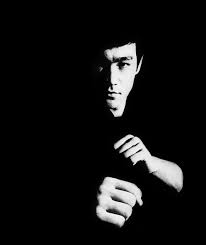 Do not pray for an easy life, pray for the strength to endeavor.                           - Bruce Lee
Thank You 
CA. Shaikh Abdul Samad. A
WhatsApp : +91 93623 03408
Mobile No. : +91 76670 77467
samad@ssaca.in